Fig. 1. Flow chart: Study sample for the norms of the different tests (MMSE, BVRT, IST, DSST, ZCT, WPAT, and WST) in ...
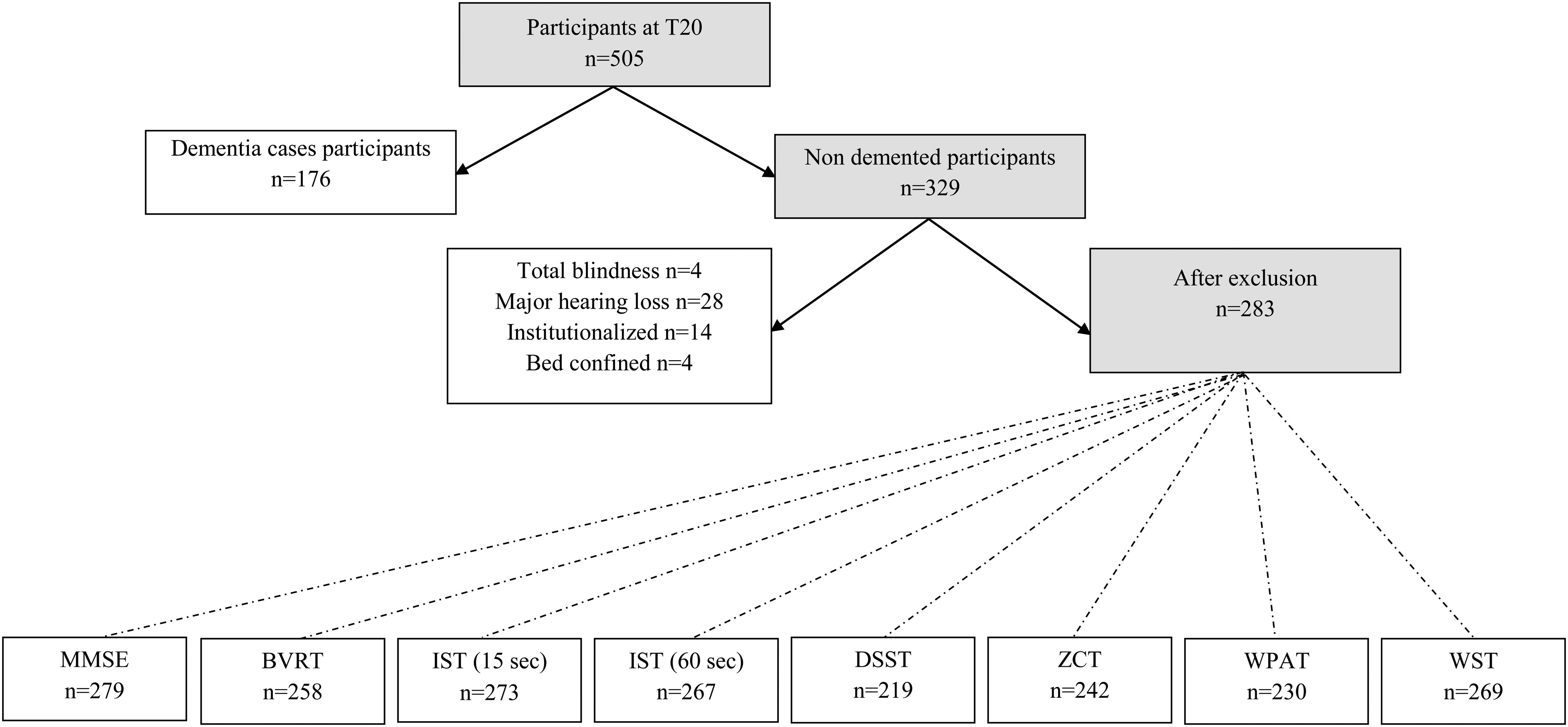 Arch Clin Neuropsychol, Volume 31, Issue 1, February 2016, Pages 58–65, https://doi.org/10.1093/arclin/acv055
The content of this slide may be subject to copyright: please see the slide notes for details.
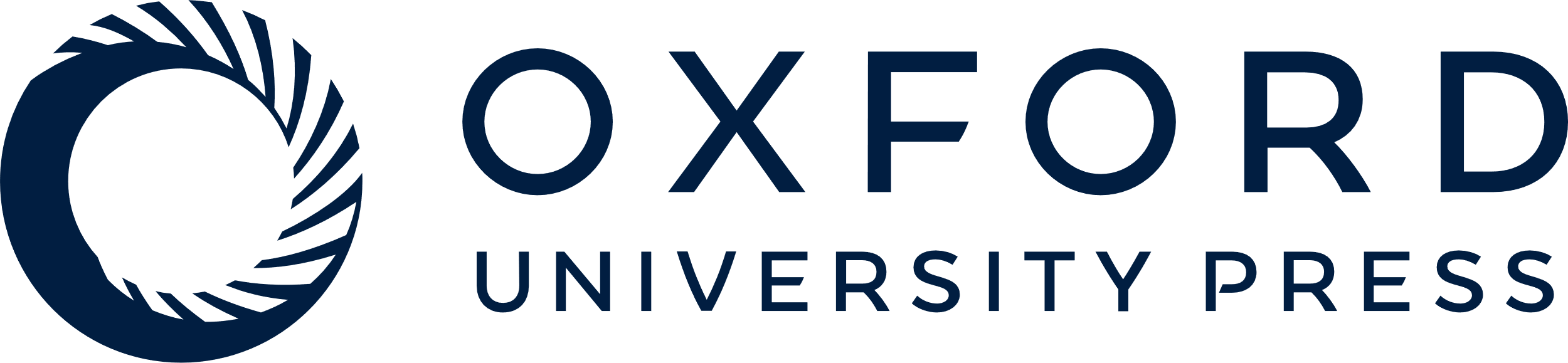 [Speaker Notes: Fig. 1. Flow chart: Study sample for the norms of the different tests (MMSE, BVRT, IST, DSST, ZCT, WPAT, and WST) in the PAQUID cohort at 20-year follow-up. Note: MMSE = Mini-Mental State Examination; BVRT = Benton Visual Retention Test; IST = Isaacs’ Set Test; DSST = Digit Symbol Substitution Test; ZCT = Zazzo's Cancellation Task (short 8-line version); WPAT = Wechsler Paired-Associates Test; WST = Wechsler Similarities Test.


Unless provided in the caption above, the following copyright applies to the content of this slide: © The Author 2015. Published by Oxford University Press. All rights reserved. For permissions, please e-mail: journals.permissions@oup.com.]